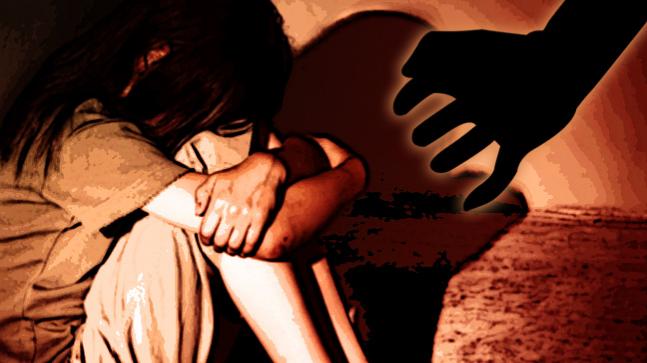 SEXUAL VIOLENCE 
AGAINST WOMEN 
IN NEW DELHI
THE ICEBERG MODEL
Delhi – The rape capital of the world
EVENTS
Conviction rate for 
rape cases has dropped
 in past thirty years
20%
A woman or girl is raped every five hours in Delhi
No. of rape cases 
pending in courts
PATTERNS
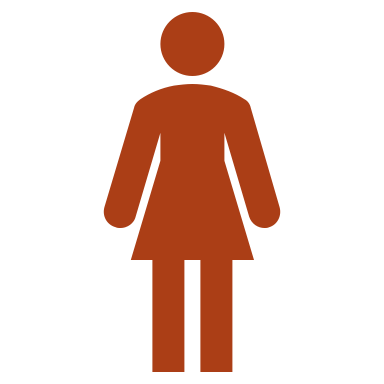 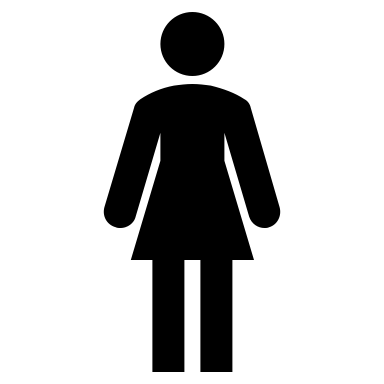 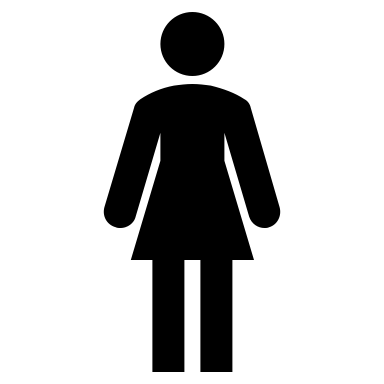 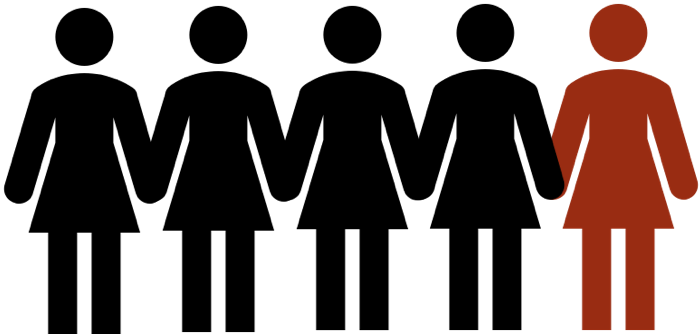 90%
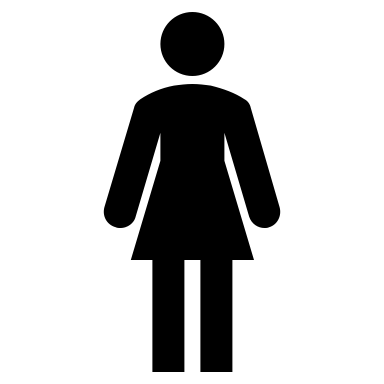 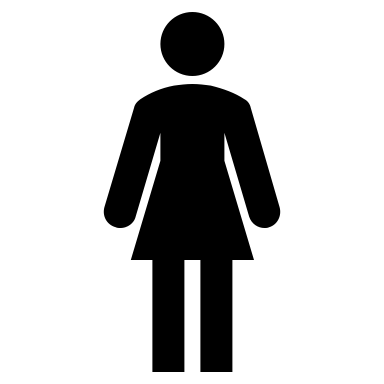 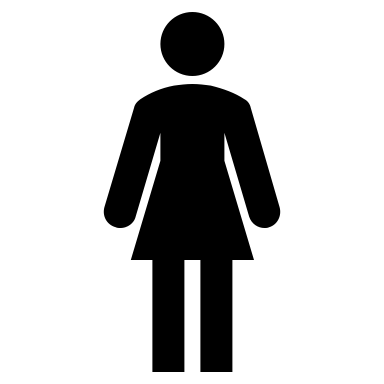 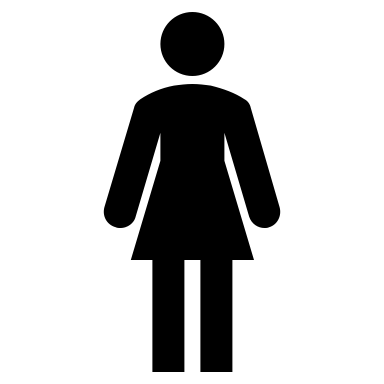 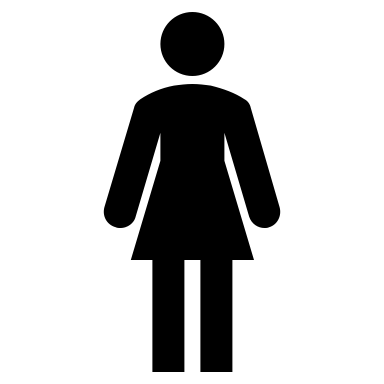 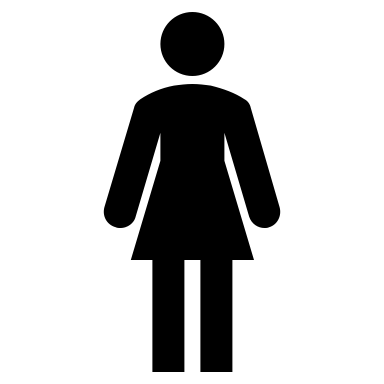 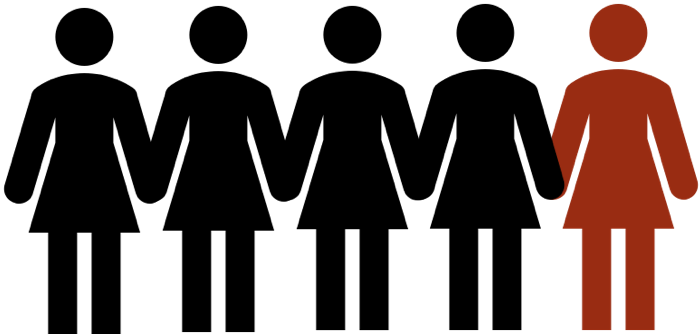 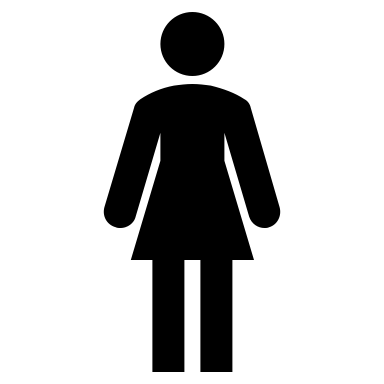 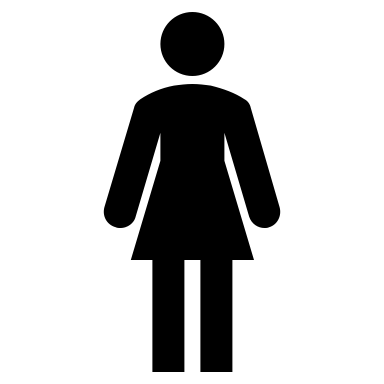 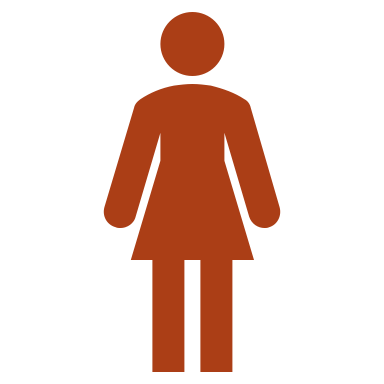 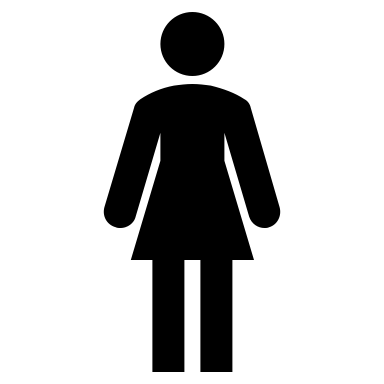 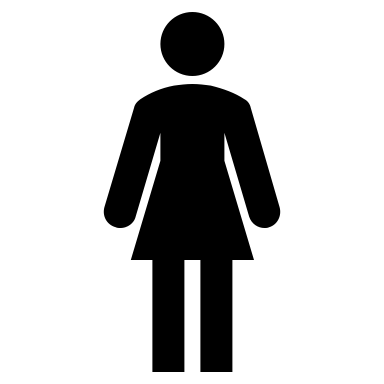 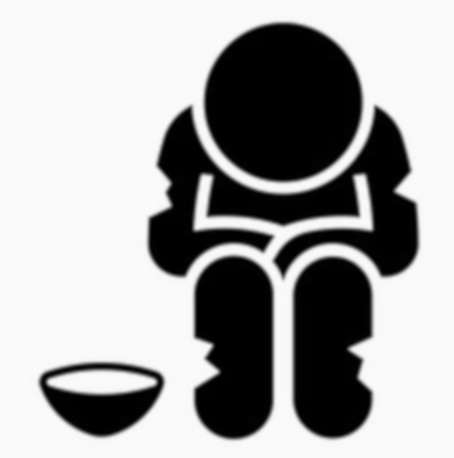 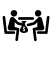 Poverty
Corruption
81st most corrupt
 country
1.7 million people live 
below the poverty line
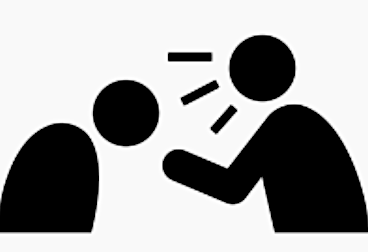 UNDERLYING 
STRUCTURES
Caste System
Bare Branches
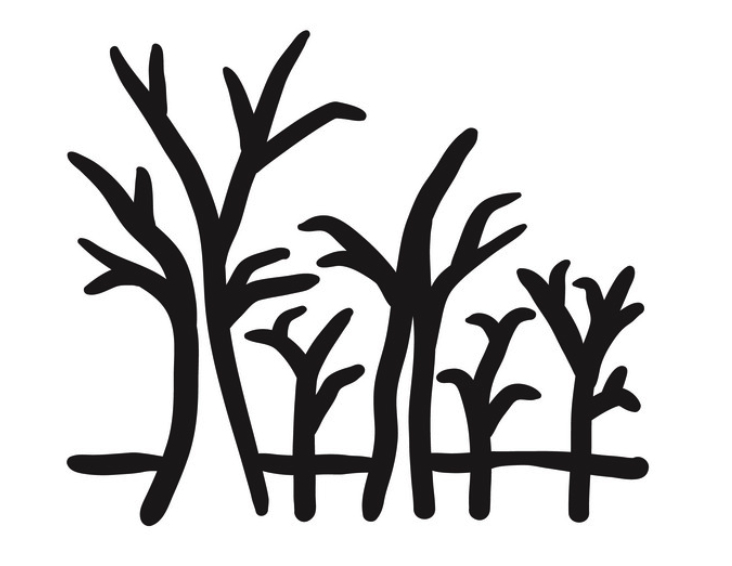 Weak Law Enforcement
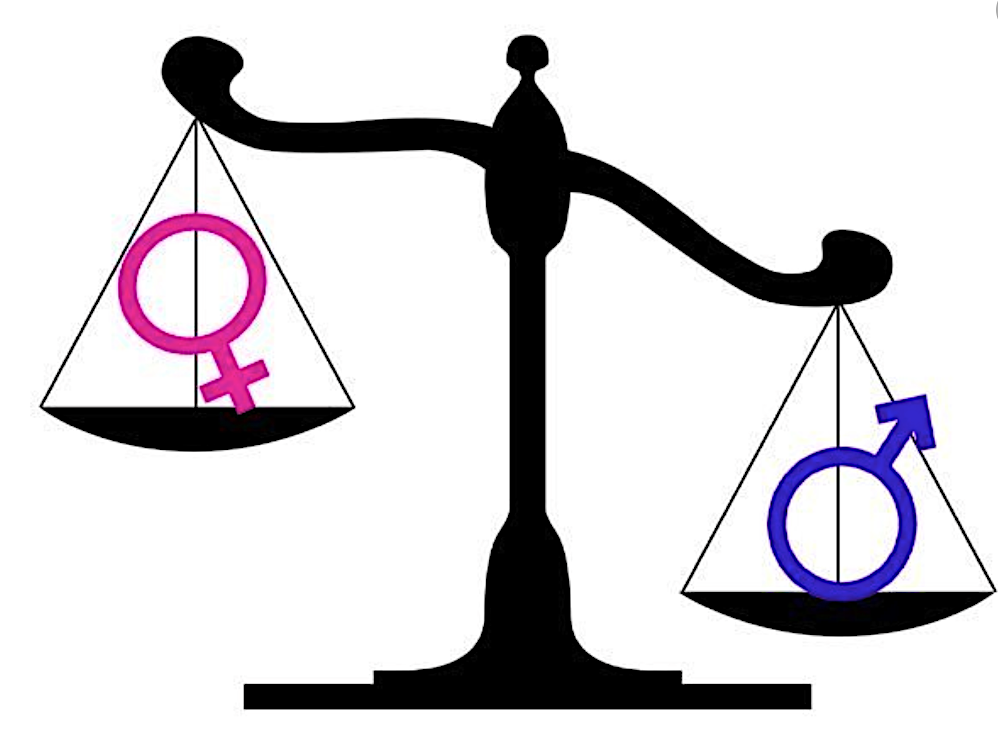 4 Dalit women 
are raped every 
day in India
869 females per 
1000 males
Average safety score 
is 3.3/5
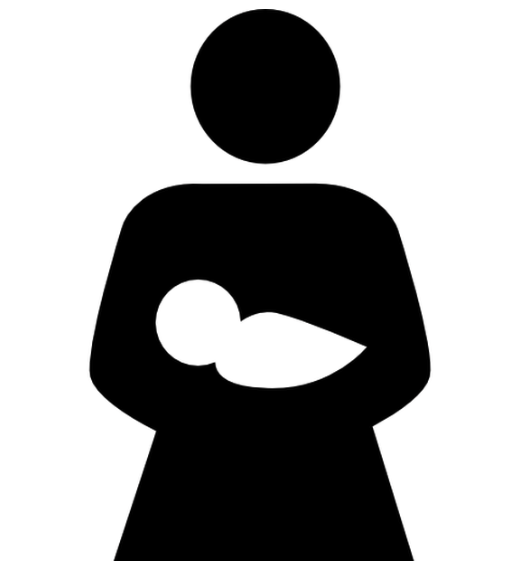 Patriarchy: Perception of 
women as inferior
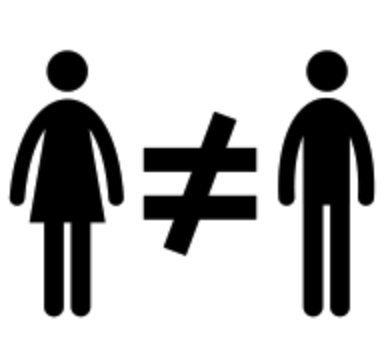 Pre-defined roles in society
for both men and women
MENTAL MODELS
Women form only 12.19% 
of the city's workforce
6/70 seats in Delhi MLA 
are held by women
BACKGROUND RESEARCH AND STAKEHOLDER INTERVIEWS
Summit Saurav
Lead Analyst 
- Ola Cabs (Ex)
Leslee Udwin
Director of BBC Documentary
 – “India’s Daughter”
Swati Maliwal
Chairperson – Delhi Commission for Women
30+ Interviews
Vijaya Rukmini Rao
Executive Director - Gramya Resource Centre for Women
Roshan Shankar
Policy Coordinator
- Aam Aadmi Party
Sutapa Sanyal
Ex – Director General
- Uttar Pradesh
80+ Reports
Megha Bisaria
Associate Producer
- Freelance
Nida Hasan 
Country Director
- Change.org
Prageeya Khanna
Gender Advocacy Director
- She Says India
100+ Perpetrator Accounts*
*Sourced from interview reports conducted with perpetrators
STAKEHOLDER PERSPECTIVES: SETTING THE NARRATIVE
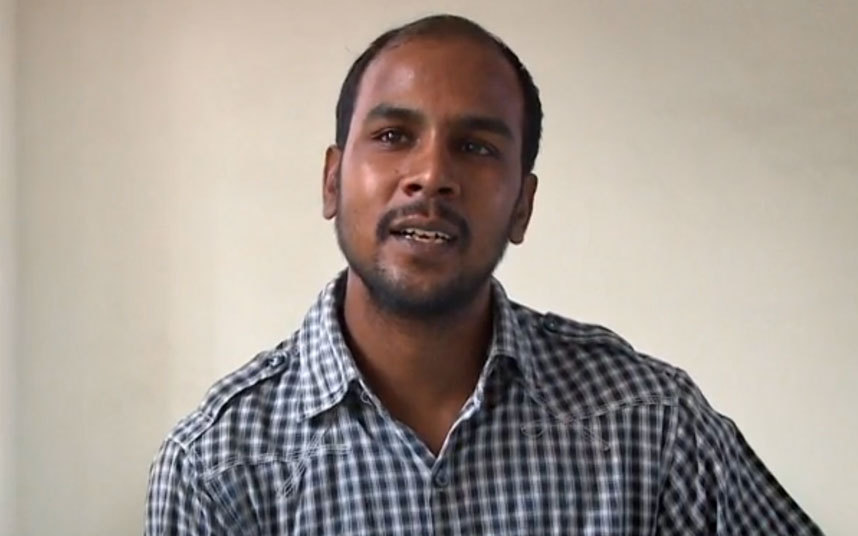 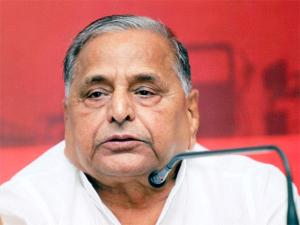 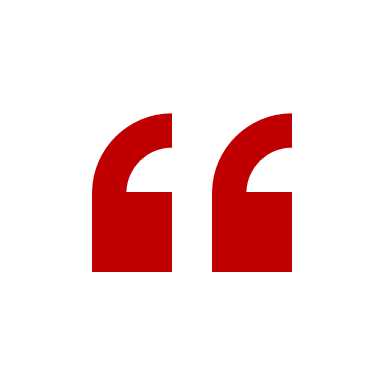 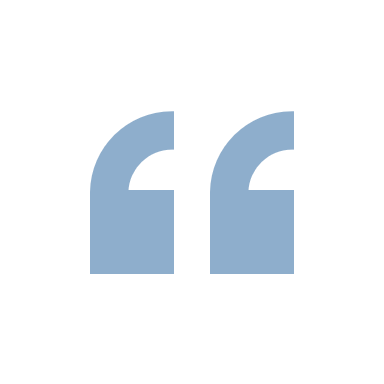 First girls develop friendship with boys. Then when differences occur, they level rape charges. Boys commit mistakes. Will they be hanged for rape?
A girl is far more responsible for rape than a boy. Boy and girl are not equal. Housework and housekeeping is for girls, not roaming in discos and bars at night.
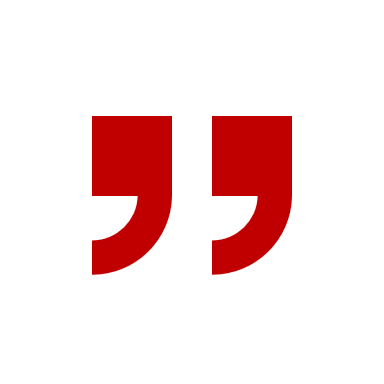 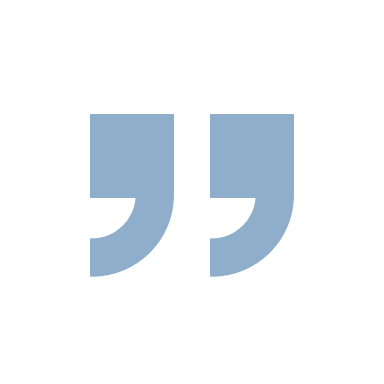 - Mulayam Singh Yadav
Politician
Mukesh Singh
Nirbhaya Rapist
A SYSTEM THAT PROMOTES GENDER INEQUALITY
Normalizes objectification on screen
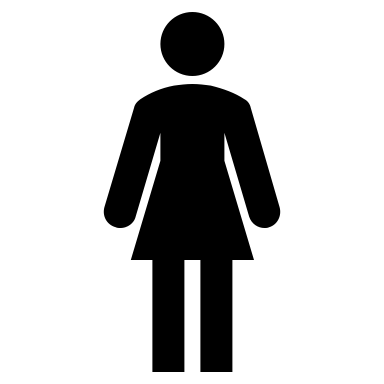 GOVERNMENT
Sets behavioral norms
GIRLS/
WOMEN
Fails to provide safe infrastructure
Join society conditioned to feel inferior
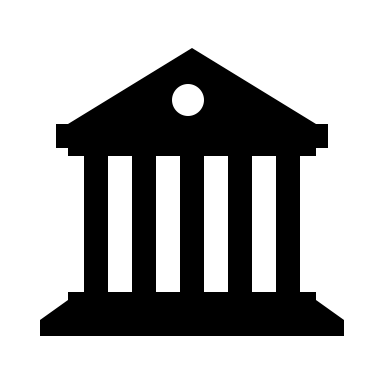 Reinforce stereotypes through  differential treatment
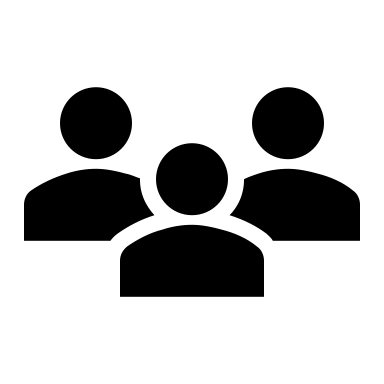 Ascribe traditional roles
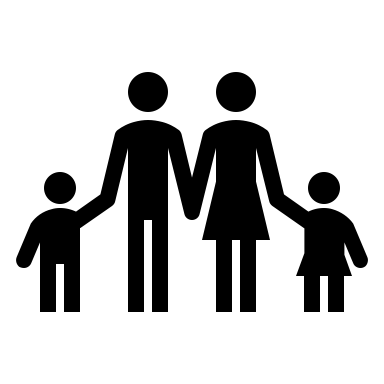 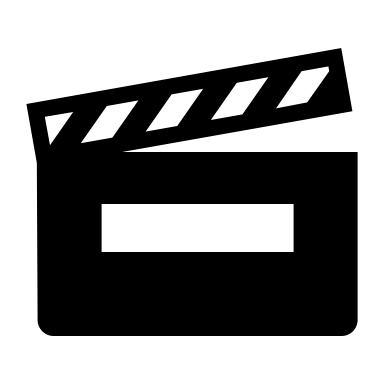 SOCIETY
PARENTS
MEDIA
Sets outdated & inadequate curriculum
Join society conditioned to feel superior
Elevate status at home
BOYS/
MEN
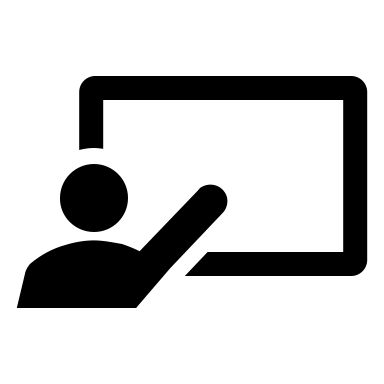 Prevent from providing  education on sex and equality
Promotes voyeurism & stalking through films
TEACHERS
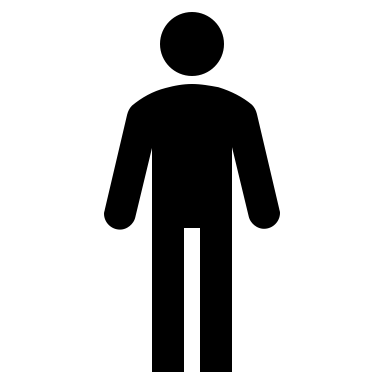 Do not teach gender sensitization
A SYSTEM THAT NORMALIZES SEXUAL ASSAULT
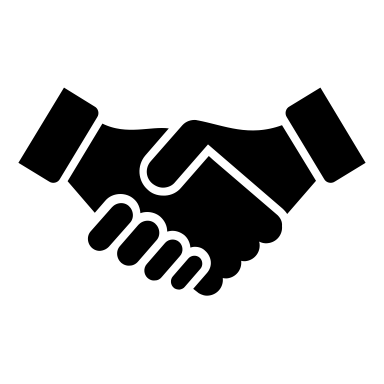 Unable to provide adequate support
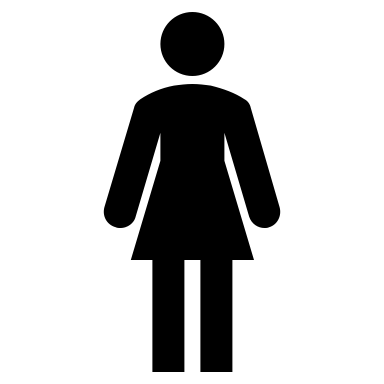 NGOs
Blames the victim
Use biased & derogatory language in court
VICTIM
Unable to spread awareness
Apathetic to violence
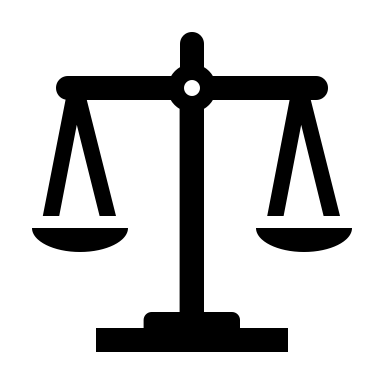 Abstains from reporting
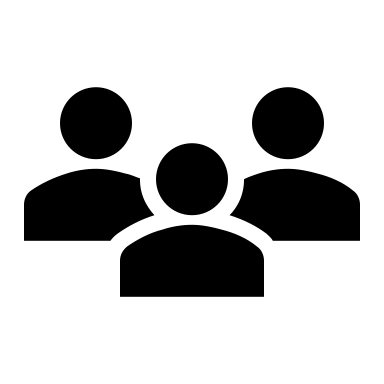 Don’t register all cases
LAWYERS
SOCIETY
Slow to file charge sheet
Make court proceedings long & tedious
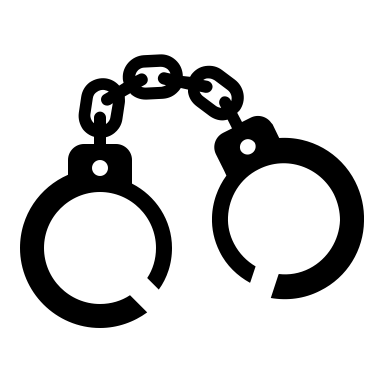 Women are not encouraged to run for public office
Sexually Assaults Woman
Does not prioritize women’s safety or gender equality
POLICE
Ill-equipped to pursue all cases
Exercises control using power & bribery
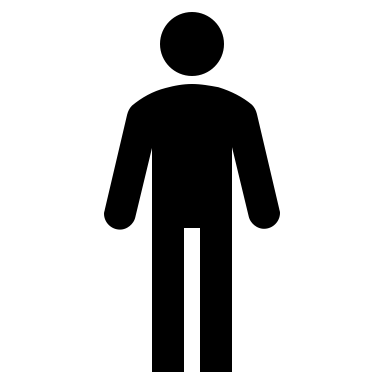 PERPETRATOR
Provides low funding for women’s safety/gender equality
COURTS
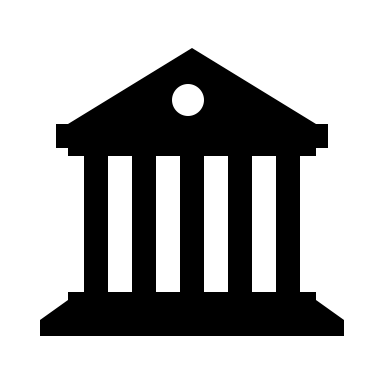 Underutilizes funds allocated to make courts more efficient
GOVERNMENT
THE MENTAL MODELS AND UNDERLYING STRUCTURES THAT SUPPORT THE SYSTEM
ECONOMIC
DISADVANTAGE
CASTE- BASED
SEGREGATION
HARMFUL RELIGIOUS
PRACTICES
LACK OF
EDUCATION
SOCIAL STIGMA
PATRIARCHAL
BELIEFS
THE SOLUTIONS LANDSCAPE
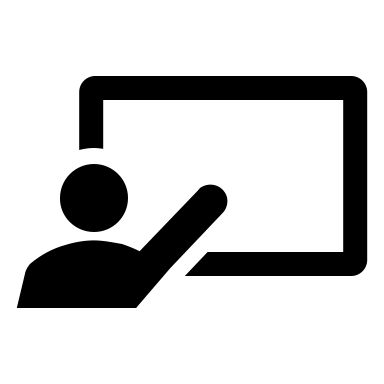 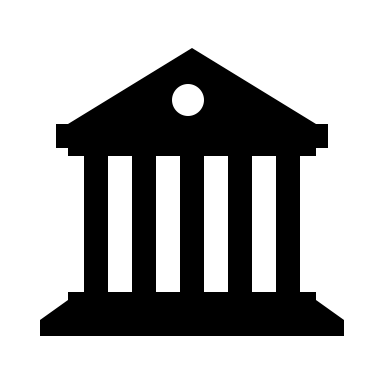 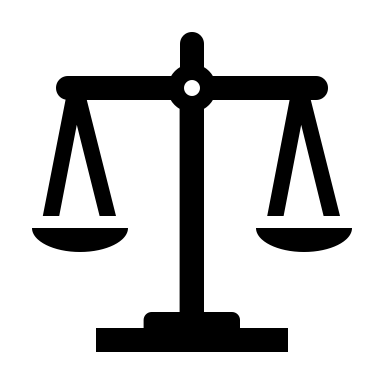 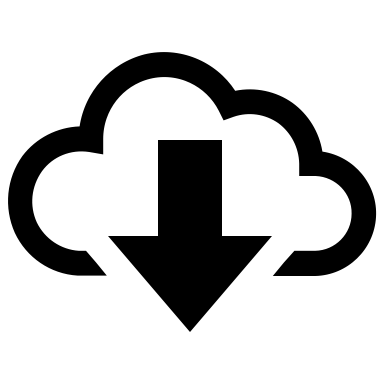 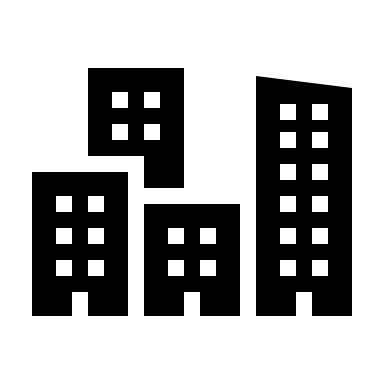 EDUCATION
POLICY
LEGAL
TECHNOLOGY
INFRASTRUCTURE
Early childhood development

Gender sensitization

Positive sexuality training
Zero-tolerance in schools and workplace 

Policies mandating quota of women representation
Stronger enforcement of acts such as POCSO and Nirbhaya 

Expedition of the legal process
SOS emergency lines to report harassment

Use of platforms like Twitter to convey the message
Improved physical infrastructure like lighting, public transport

Social infrastructure like women's self-help groups
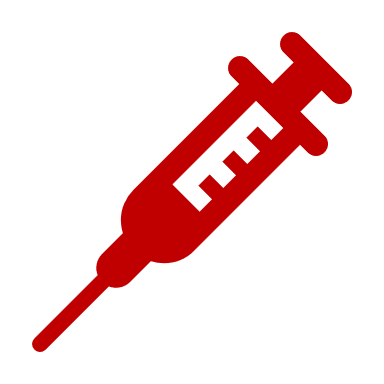 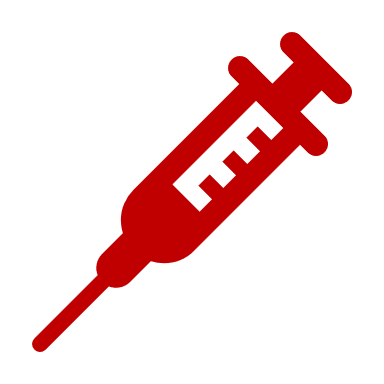 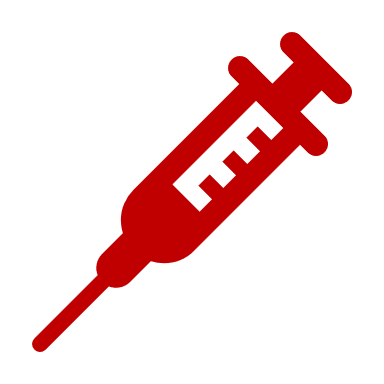 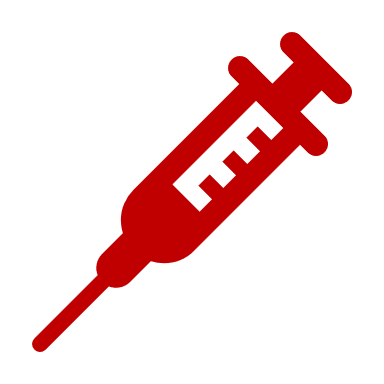 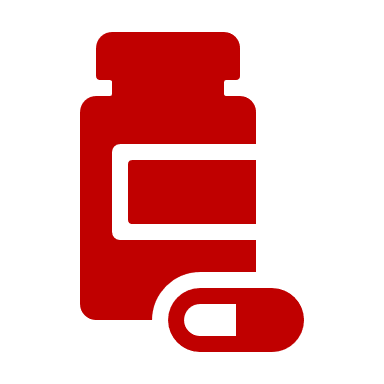 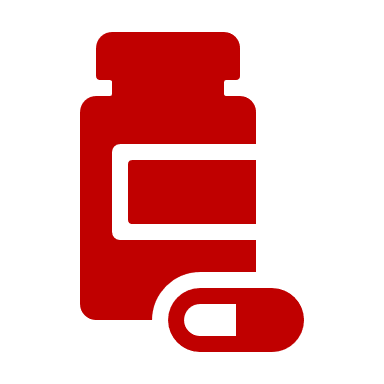 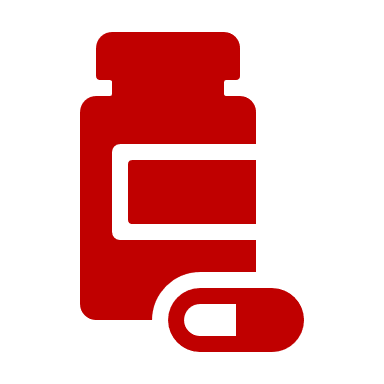 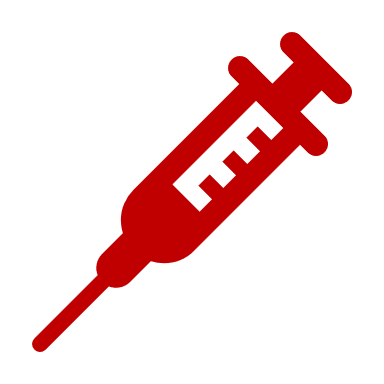 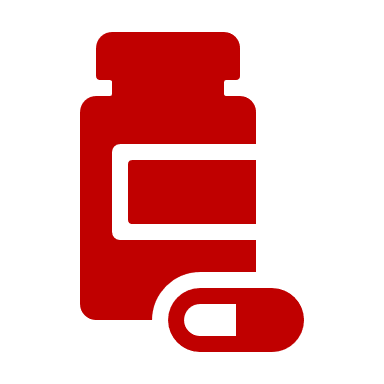 Curative
Preventative
Long Term
Short Term
GAPS AND LEVERS OF CHANGE
SOLUTIONS
GAPS
LEVERS OF CHANGE
Lack of Prioritization & 
Implementation
Prioritize Gender Equality 
Through Different Media
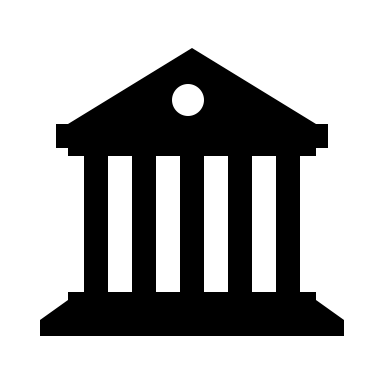 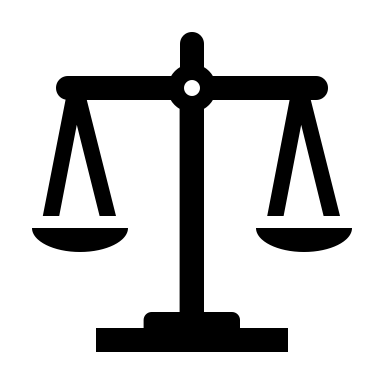 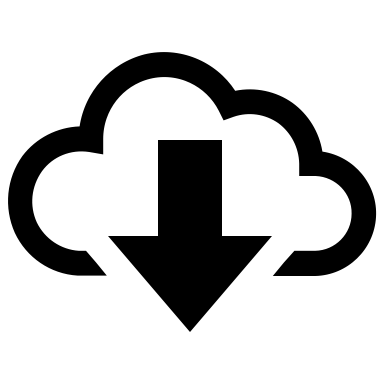 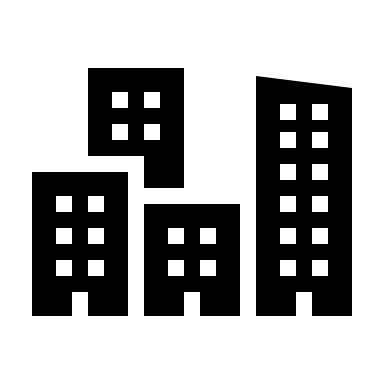 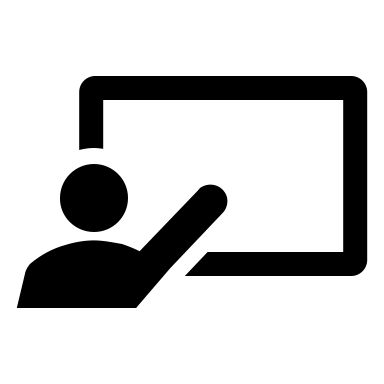 Create a Safe & Reliable Space for
 Women to Fight Against Assault
Lack of Sensitivity & 
Support
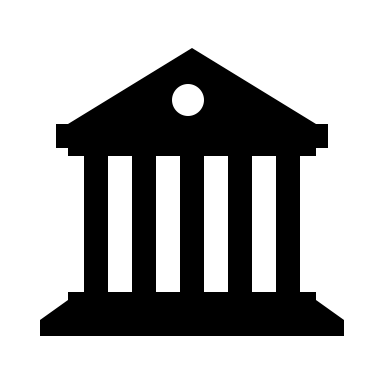 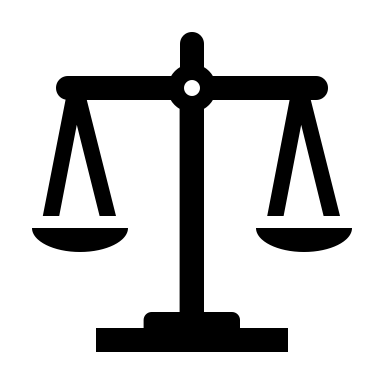 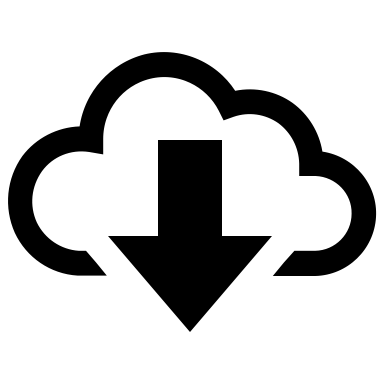 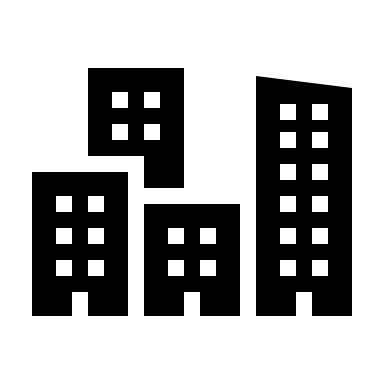 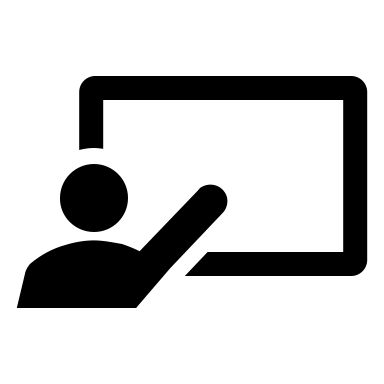 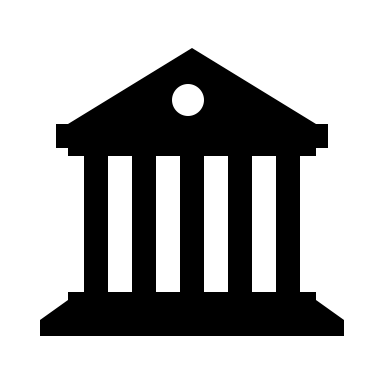 Shortfalls in Staffing & 
Representation
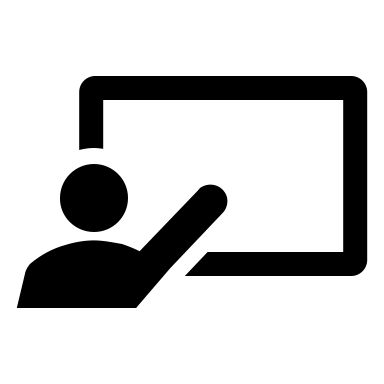 Increase the Agency & Representation
 of Women Across Sectors
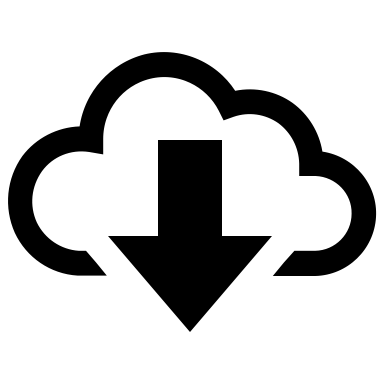 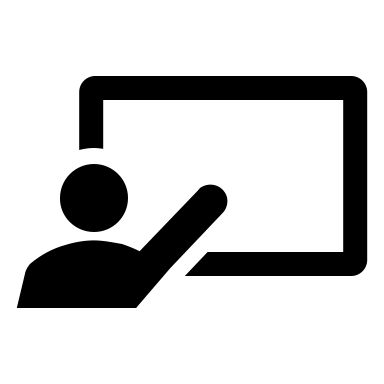 Lack of Knowledge, 
Awareness, & Accessibility
Develop Effective Campaigns 
for Information Dissemination
GLOBAL STRATEGIES
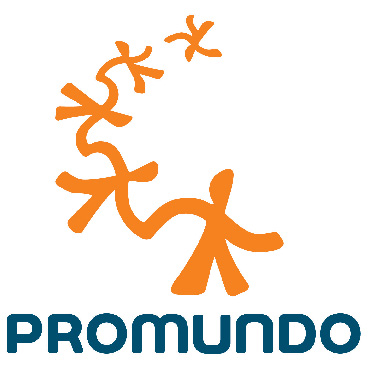 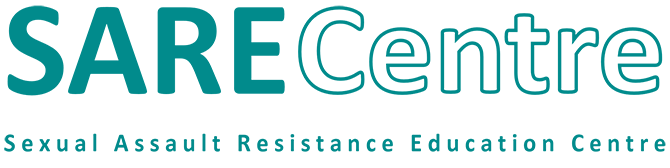 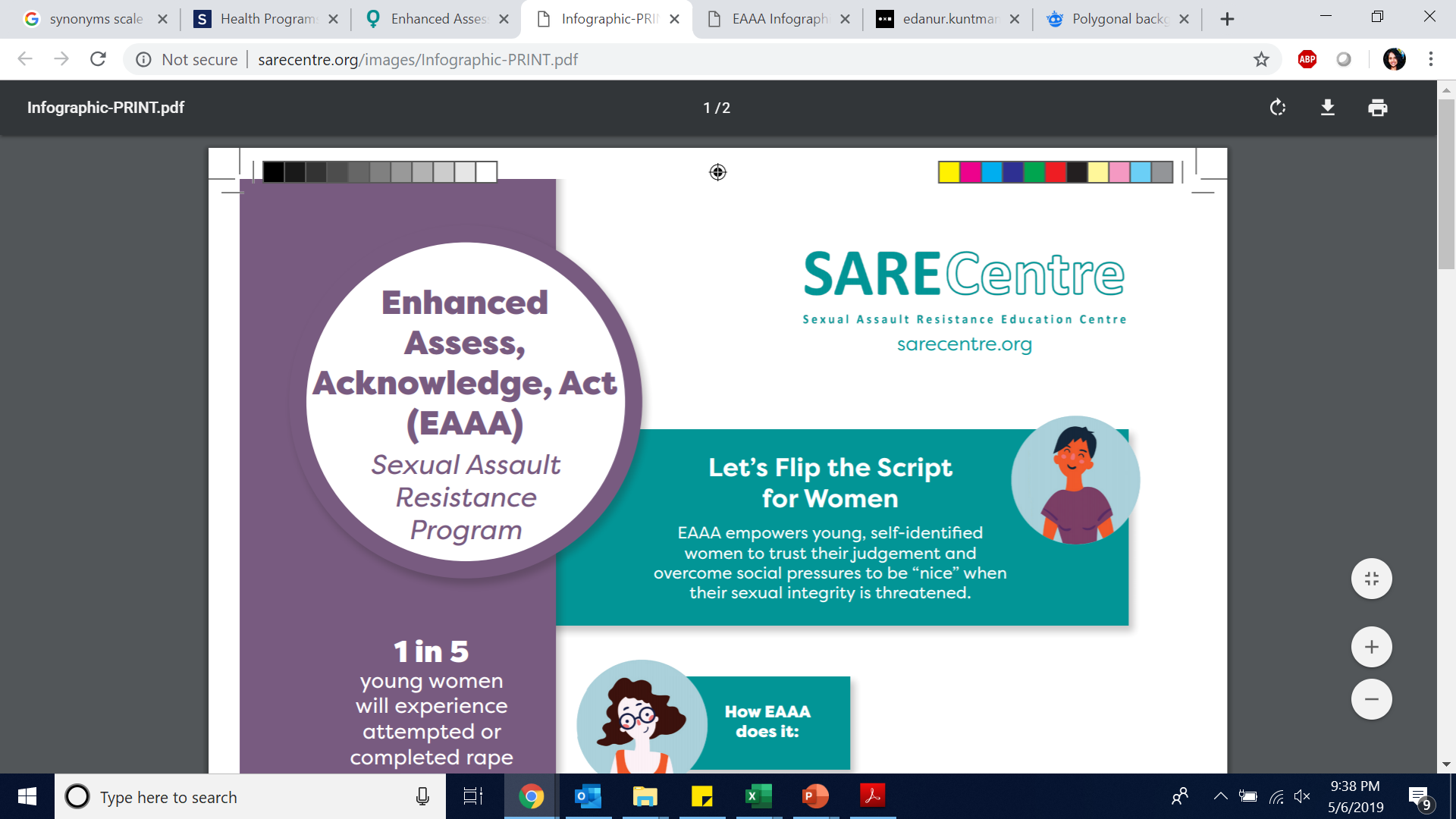 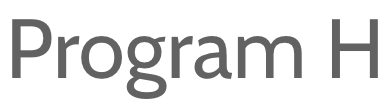 Where?
What?
Who?
Scale:
Outcome:
Brazil
Gender Sensitization (Education)
Young Men
34 Countries
Men shown to less likely support gender norms after completion
Where?
What?
Who?
Scale:
Outcome:
Canada
Women Empowerment (Education)
Young Women
1 Country
Reduction in instances of rape
LESSONS LEARNT
COMPLEXITY
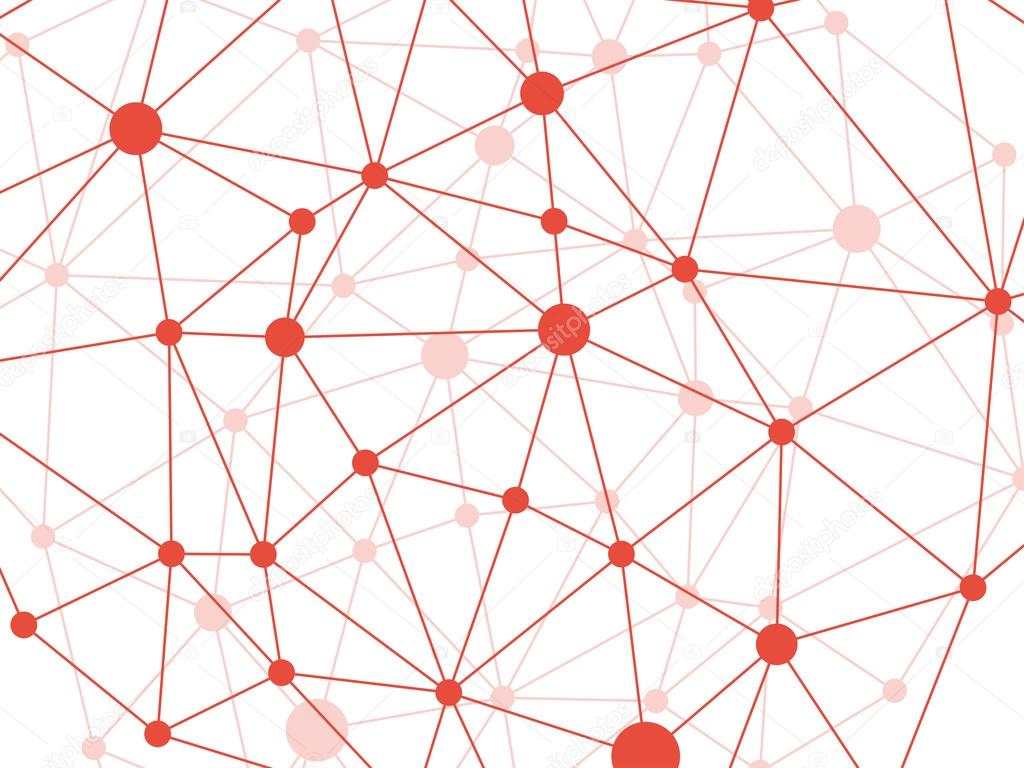 SCALE
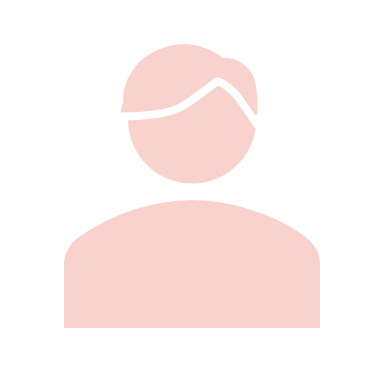 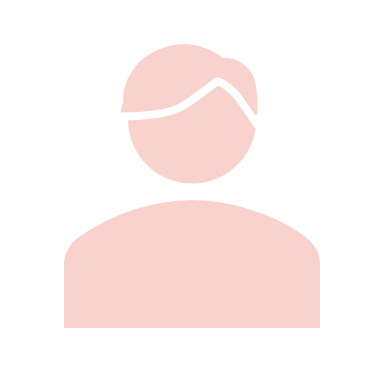 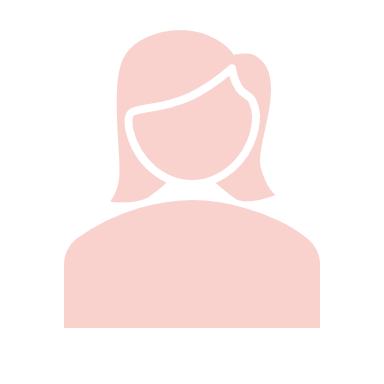 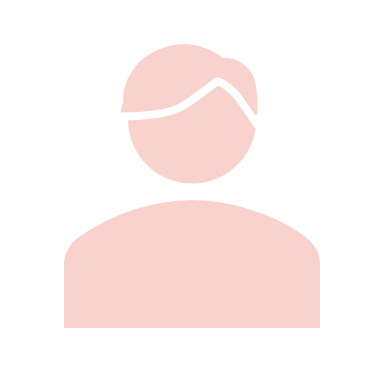 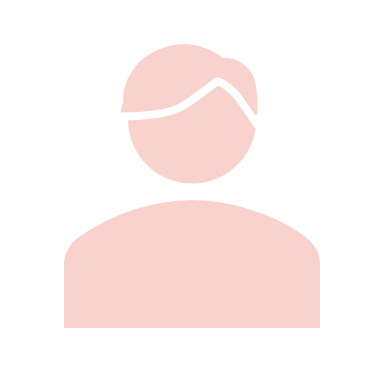 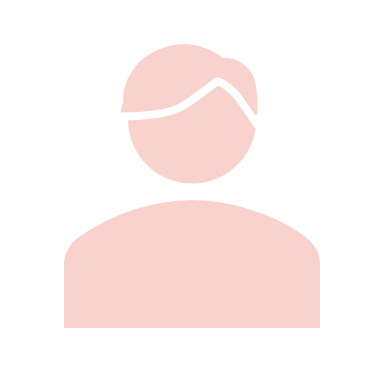 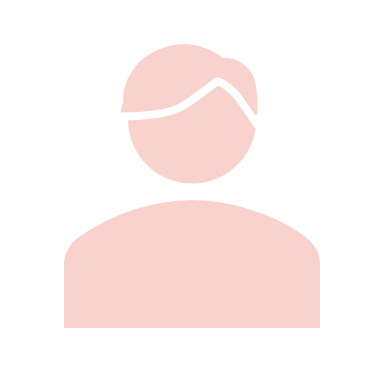 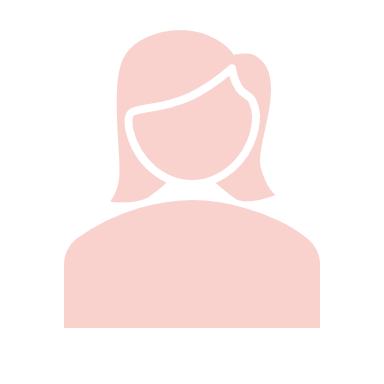 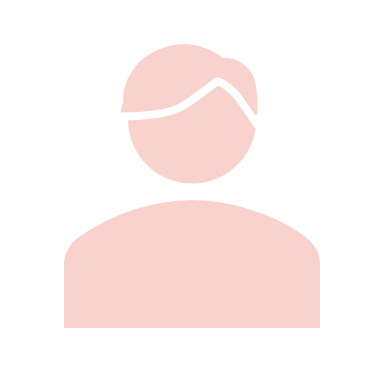 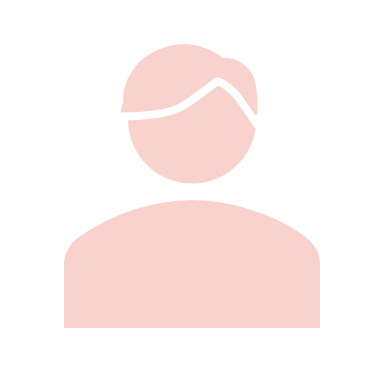 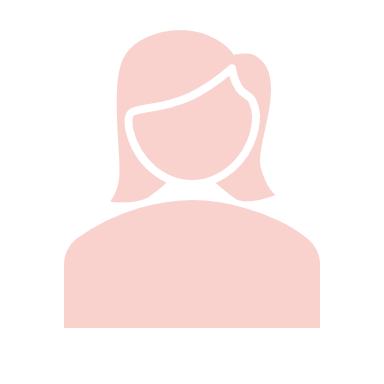 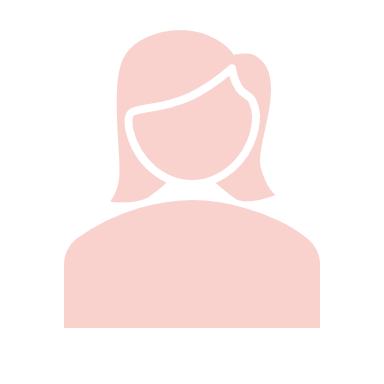 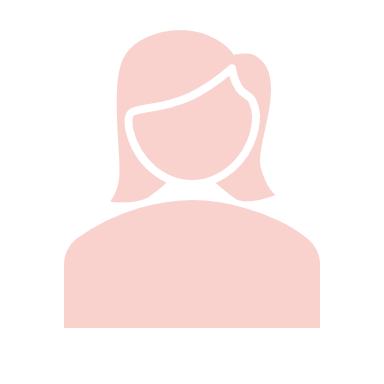 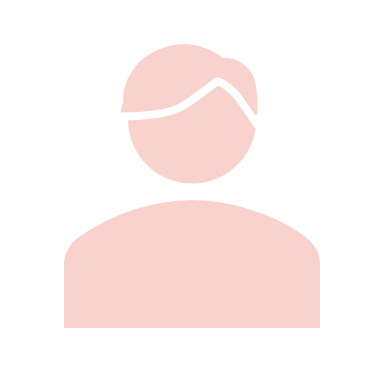 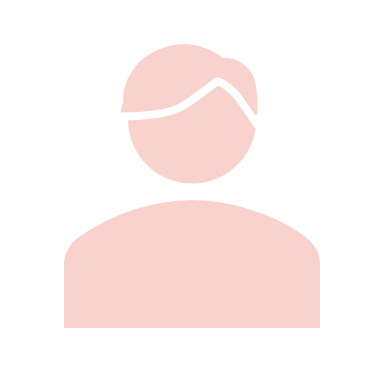 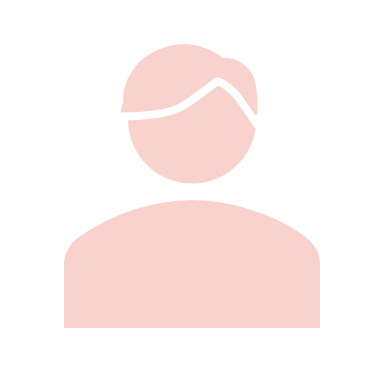 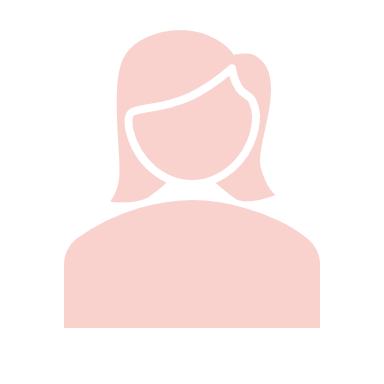 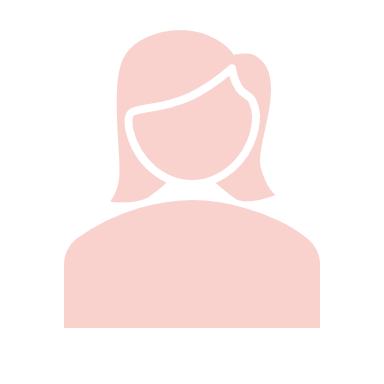 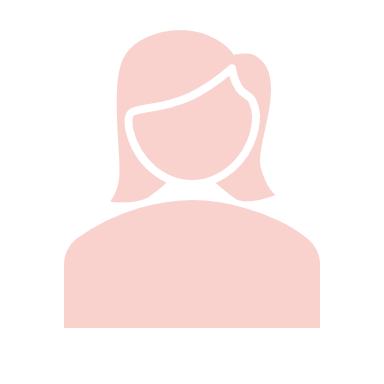 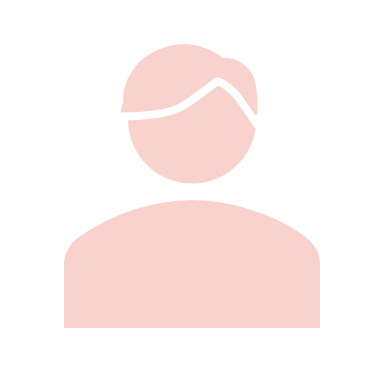 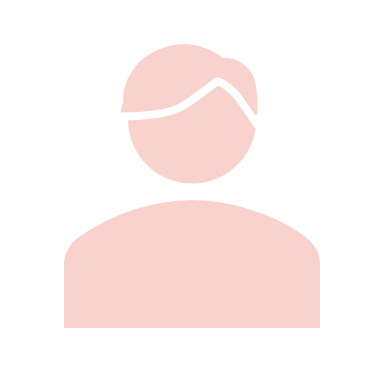 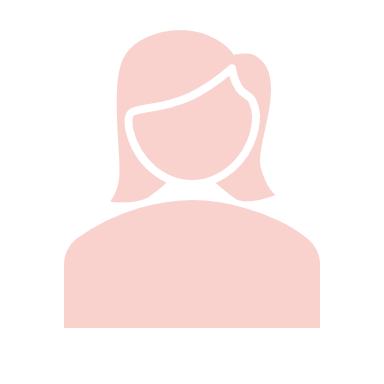 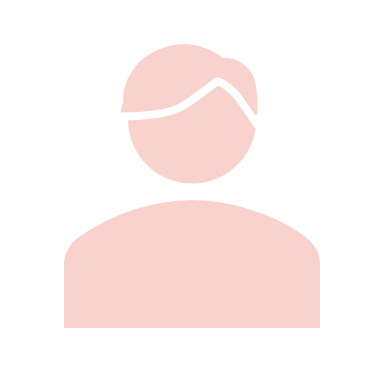 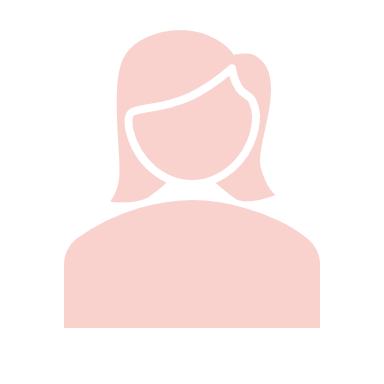 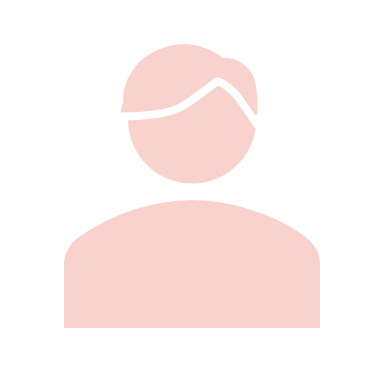 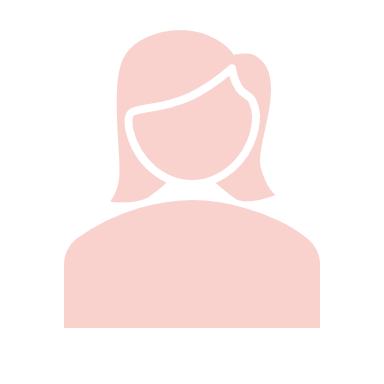 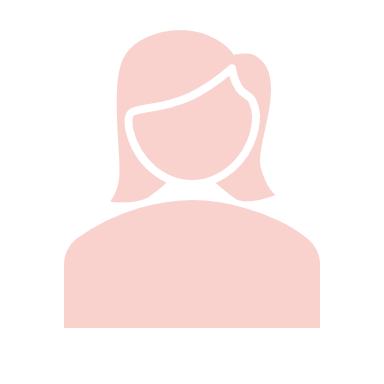 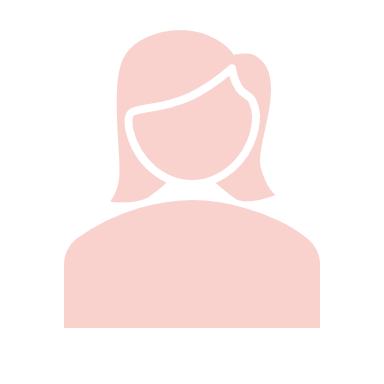 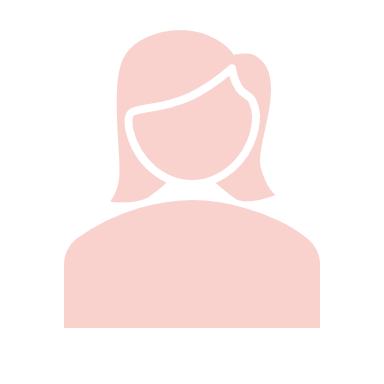 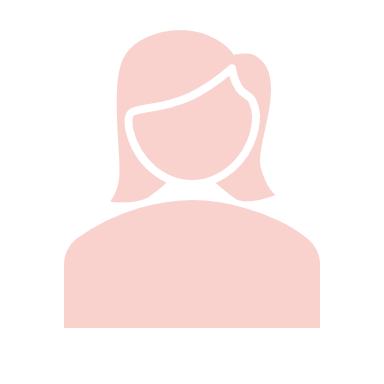 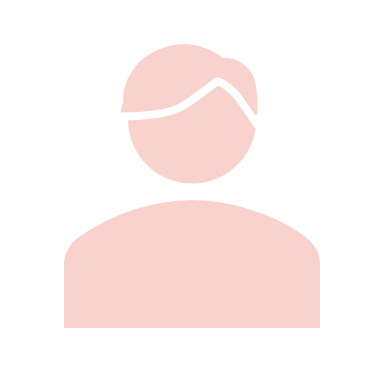 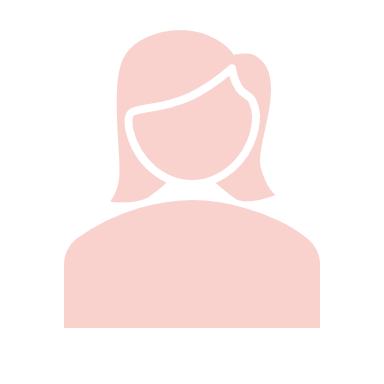 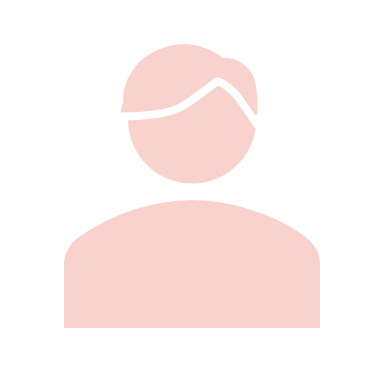 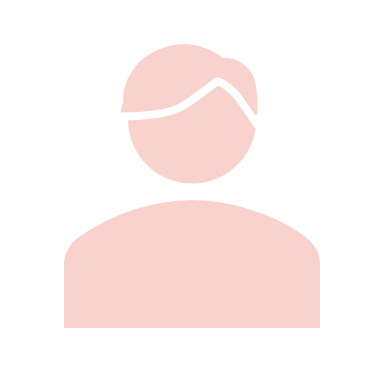 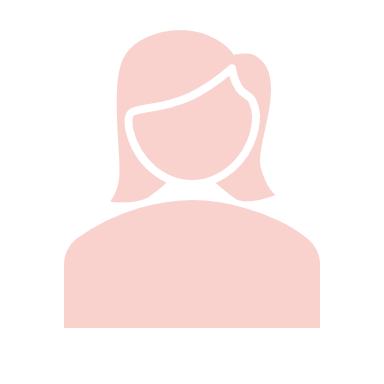 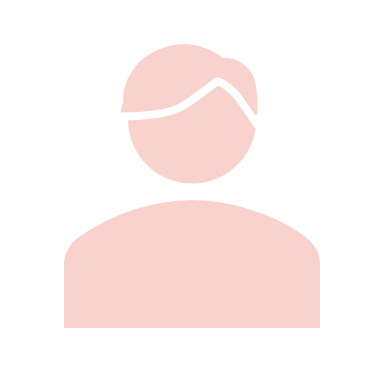 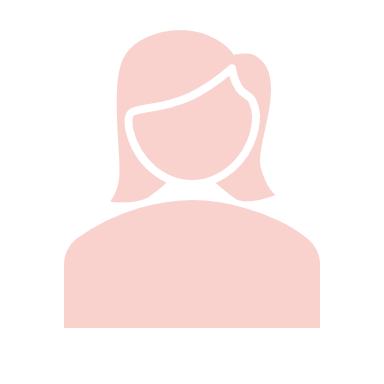 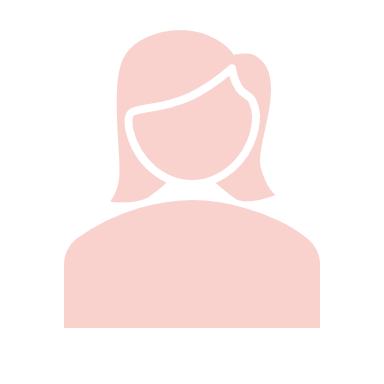 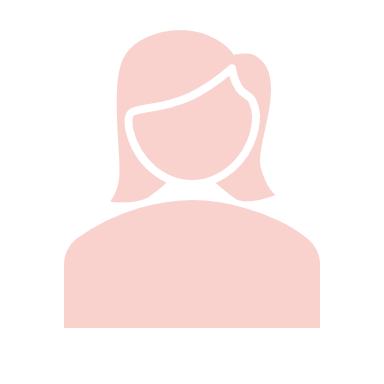 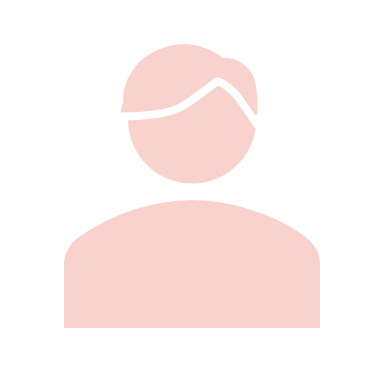 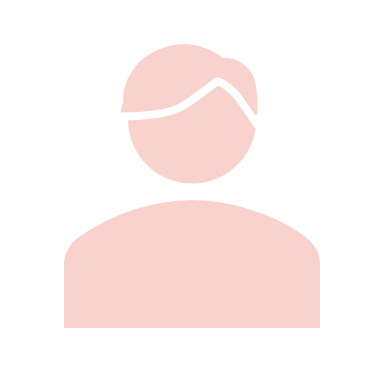 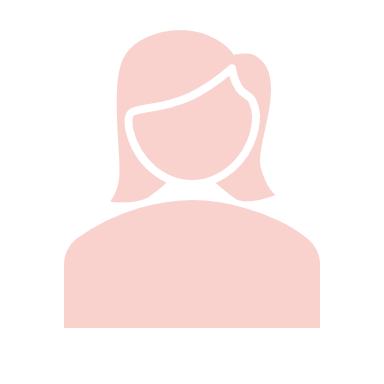 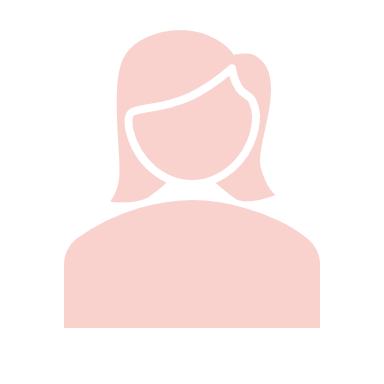 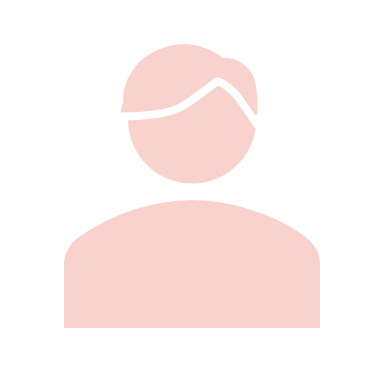 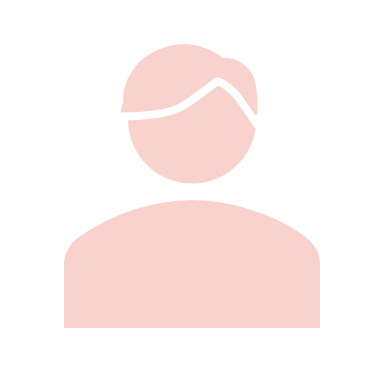 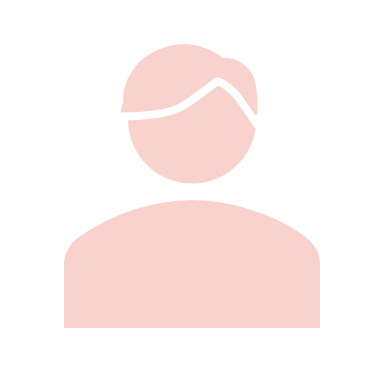 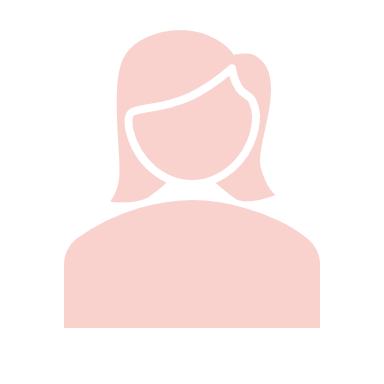 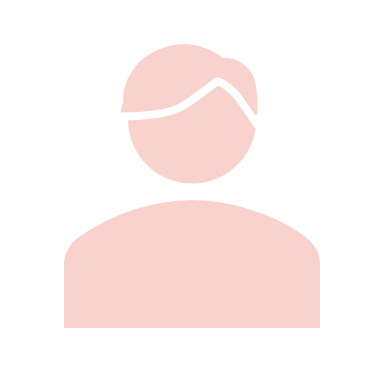 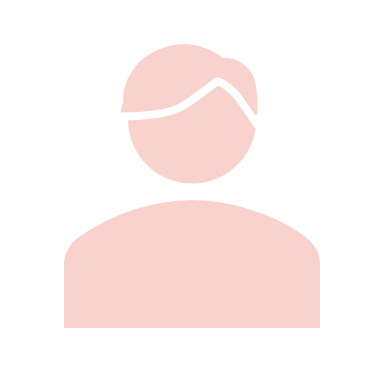 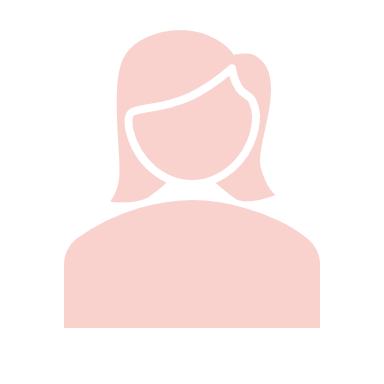 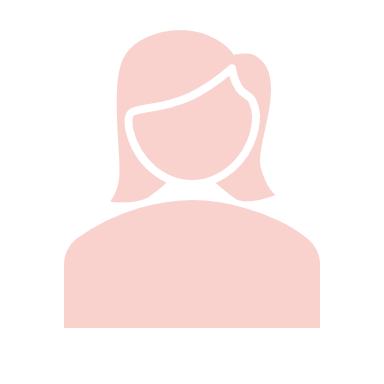 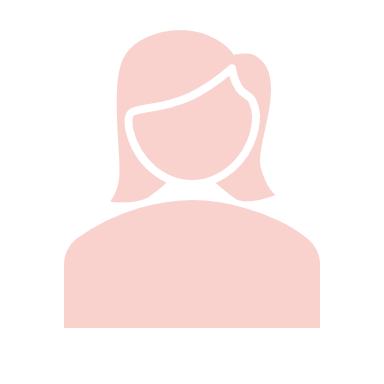 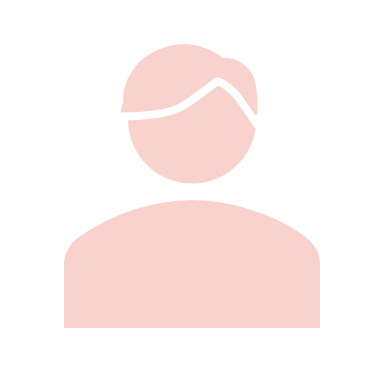 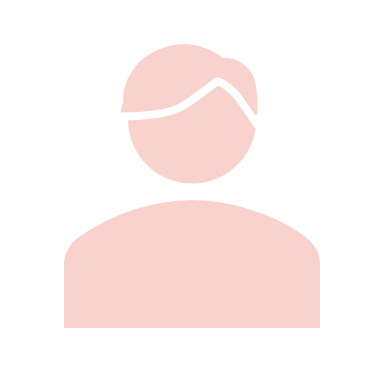 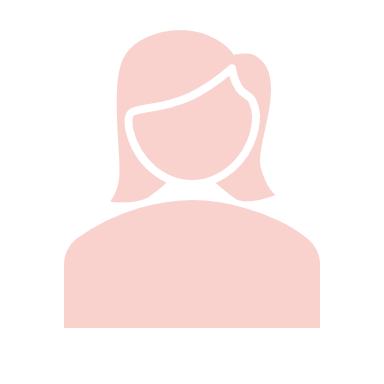 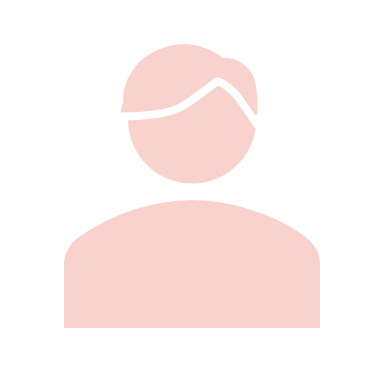 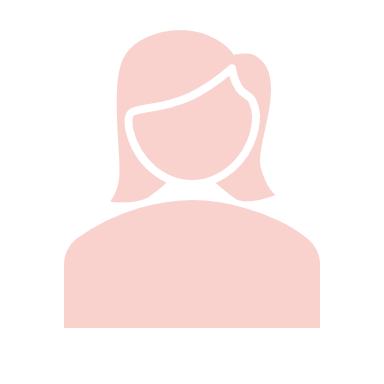 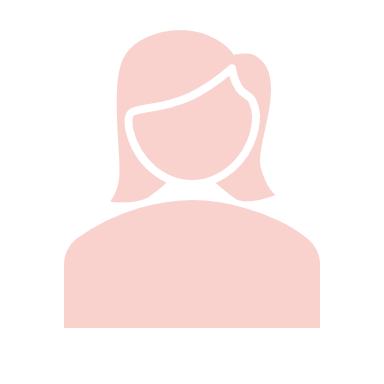 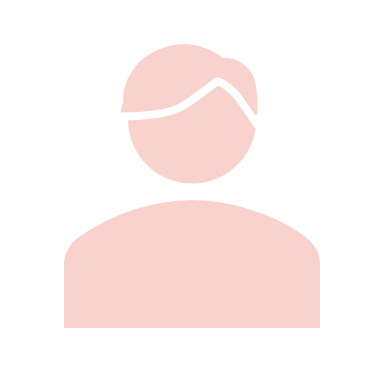 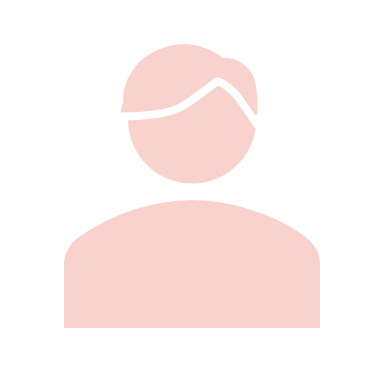 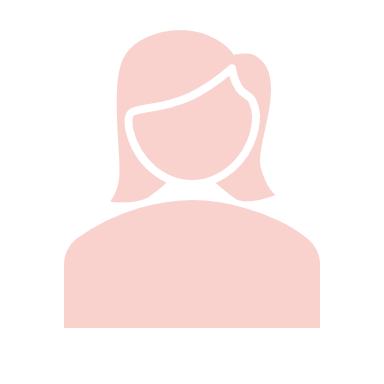 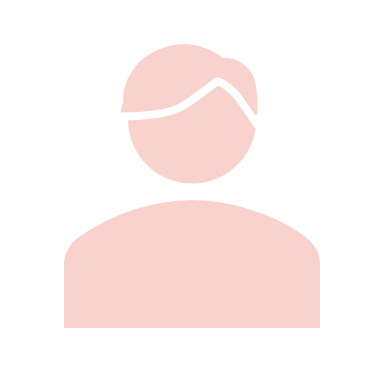 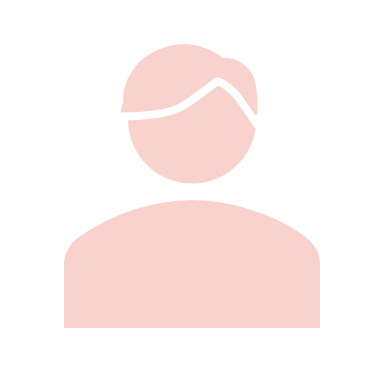 NEXT STEPS
1
FURTHER RESEARCH TO IDENTIFY WAYS TO DECREASE UNDERREPORTING OF CASES
2
ALIGN STAKEHOLDER MOTIVATIONS WITH SOLUTIONS FOR EFFECTIVE IMPLEMENTATION
3
IDENTIFY OVERLAPS OF CURRENT SYSTEM DYNAMICS IN DIFFERENT GEOGRAPHIES & SETTINGS
THE PROBLEM PERSISTS
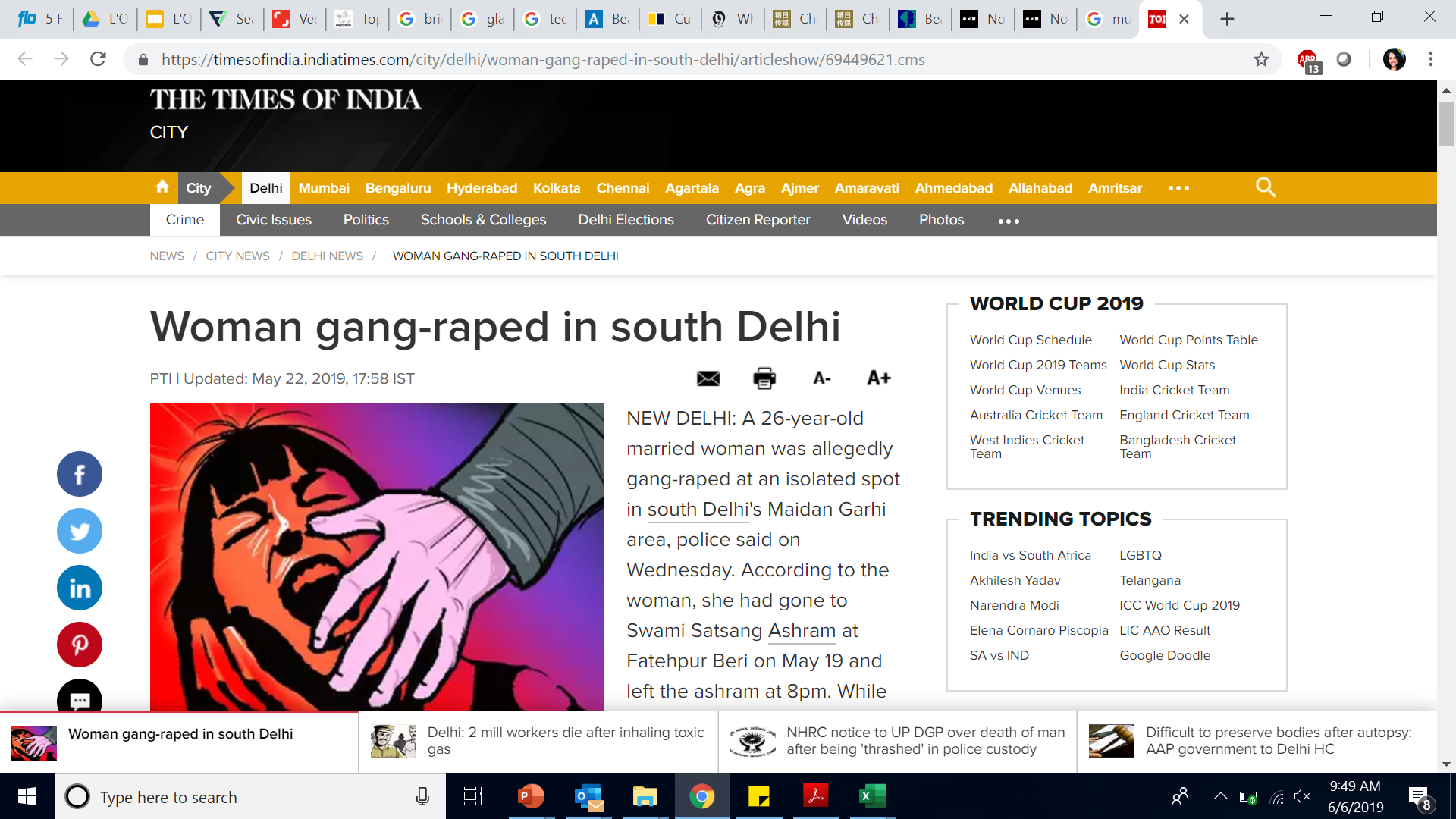 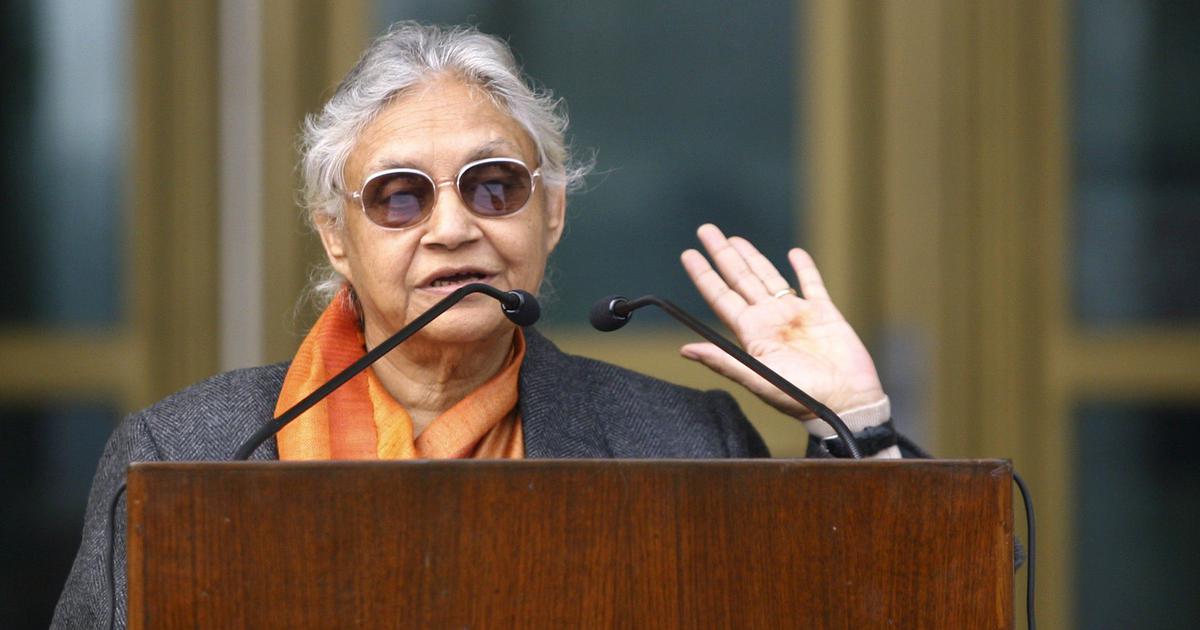 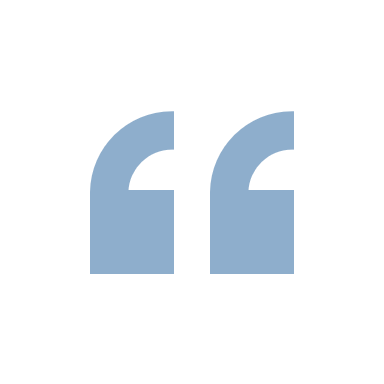 Nirbhaya gangrape case was blown out of proportion by the media
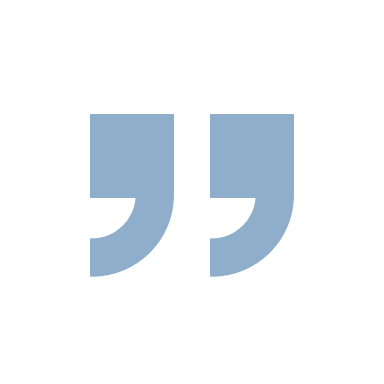 - Sheila Dikshit
Ex-CM (Delhi) and Congress Party Leader
THANK YOU!